Stage-based Implementation:Small Changes, Big Impact
Minnesota PBIS Southern Region Cohort 16 Winter Training – Days 3&4
November 5, 2020
MDE PBIS Management Team | MDE.PBIS@state.mn.us
education.mn.gov
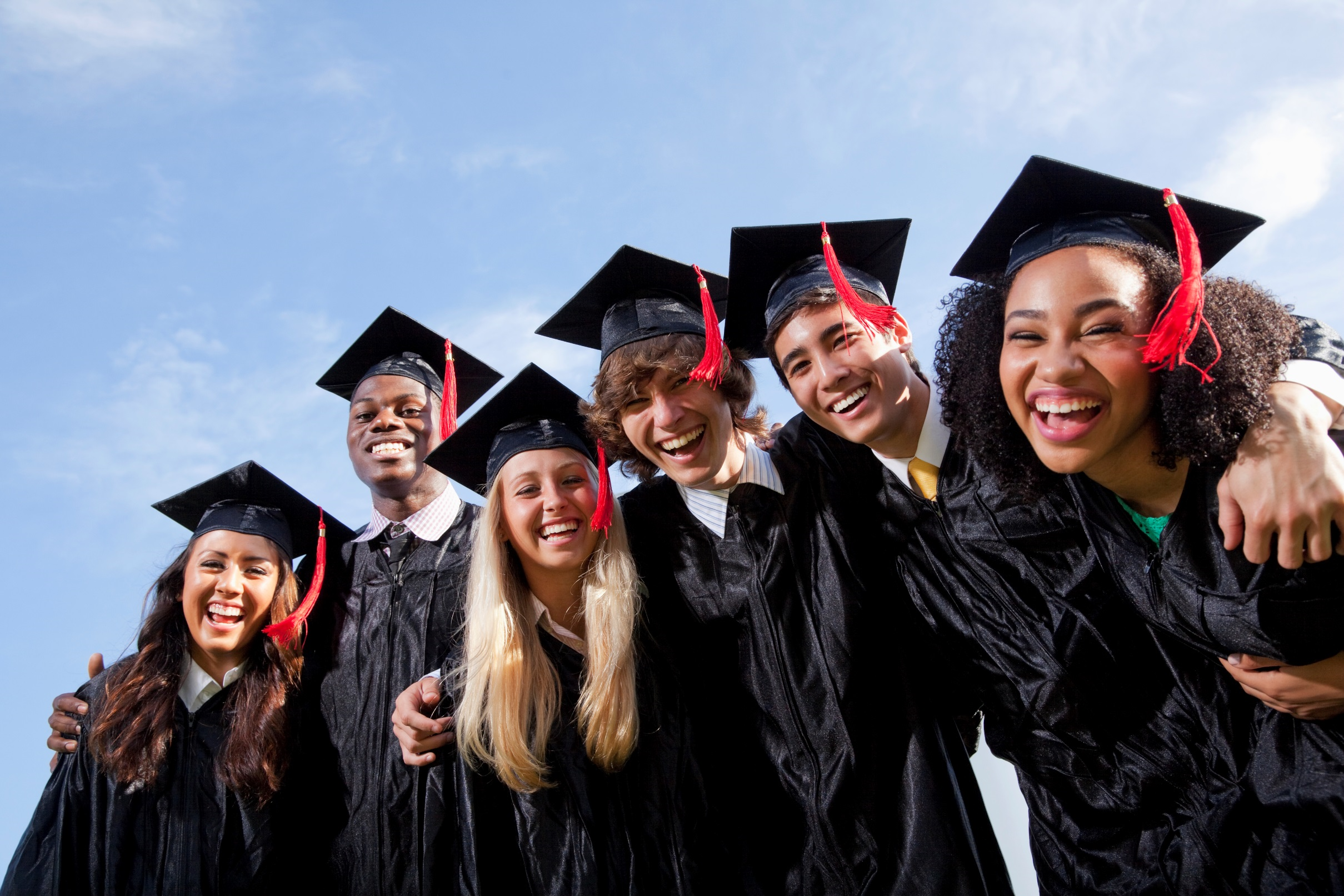 Prioritize equity.
Start from within.
Measure what matters.
Go local.
Follow the money.
Start early.
Monitor implementation of standards.
Value people.
Improve conditions for learning.
Give students options.
Ten Minnesota Commitments to Equity
Small Changes, Big ImpactPBIS Minnesota Cohort Training
Takeaways
PBIS in practice
Implementation progress
Featured webinar recordings 
News and updates
11/5/2020
Leading for educational excellence and equity, every day for every one. | education.mn.gov
3
Small Changes, Big ImpactPBIS in Practice
11/5/2020
Leading for educational excellence and equity, every day for every one. | education.mn.gov
4
PBIS Defined in MN Statute 122A.627
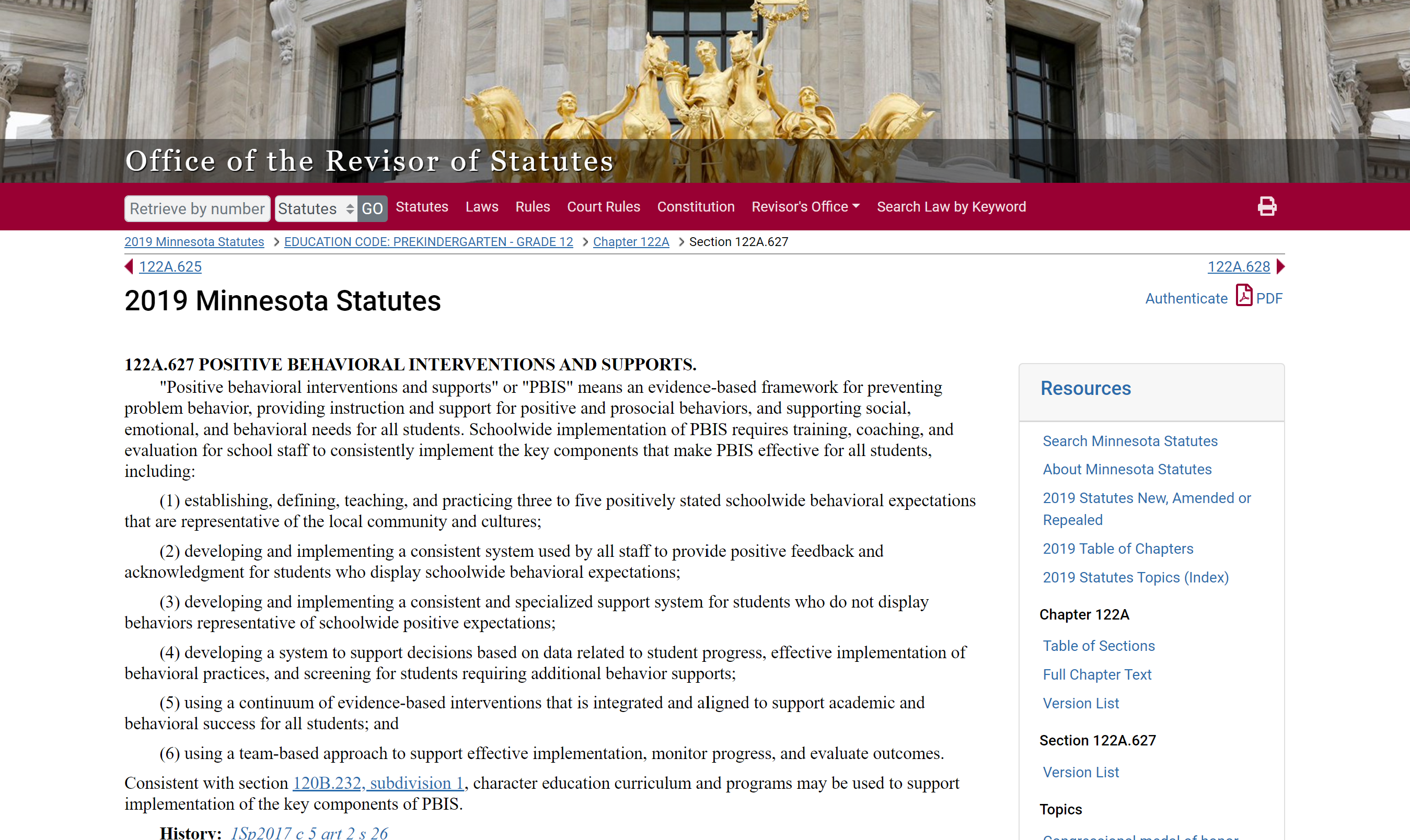 Source: https://www.revisor.mn.gov/statutes/?id=122A.627
[Speaker Notes: This was done in consultation with the National TA Center, with many iterations to get to this point. There was a rationale to get this in plain language. We careful with the education language because we knew it had to be read by other agencies as well as legislatures.

122A.627 POSITIVE BEHAVIORAL INTERVENTIONS AND SUPPORTS.
"Positive behavioral interventions and supports" or "PBIS" means an evidence-based framework for preventing problem behavior, providing instruction and support for positive and prosocial behaviors, and supporting social, emotional, and behavioral needs for all students. Schoolwide implementation of PBIS requires training, coaching, and evaluation for school staff to consistently implement the key components that make PBIS effective for all students, including:
(1) establishing, defining, teaching, and practicing three to five positively stated schoolwide behavioral expectations that are representative of the local community and cultures;
(2) developing and implementing a consistent system used by all staff to provide positive feedback and acknowledgment for students who display schoolwide behavioral expectations;
(3) developing and implementing a consistent and specialized support system for students who do not display behaviors representative of schoolwide positive expectations;
(4) developing a system to support decisions based on data related to student progress, effective implementation of behavioral practices, and screening for students requiring additional behavior supports;
(5) using a continuum of evidence-based interventions that is integrated and aligned to support academic and behavioral success for all students; and
(6) using a team-based approach to support effective implementation, monitor progress, and evaluate outcomes.
Consistent with section 120B.232, subdivision 1, character education curriculum and programs may be used to support implementation of the key components of PBIS.
History: 
1Sp2017 c 5 art 2 s 26

Source: https://www.revisor.mn.gov/statutes/?id=122A.627]
Statute PBIS Definition in Practice:An Evidence-Based Framework to Prevent Problem Behavior and Support Positive, Prosocial Behaviors
3-5 positive expectations, taught and practiced
Acknowledgement and feedback system
Consistent and specialized supports
Data-based decision making
Continuum of interventions for all to support behavioral success
Team-based approach
School Leadership Team that supports all staff, students, and families with:
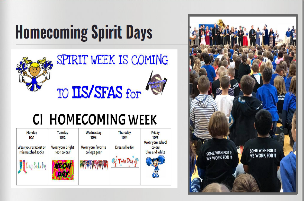 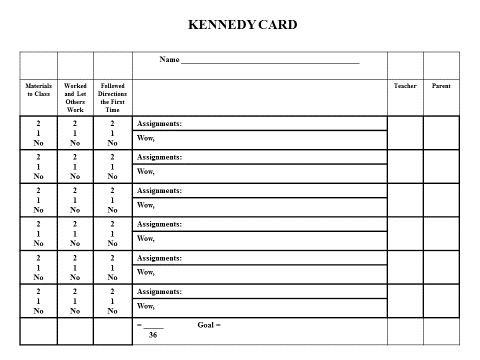 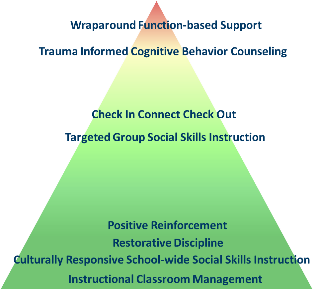 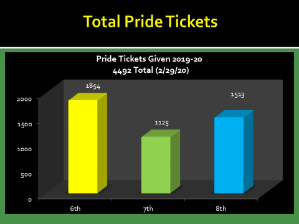 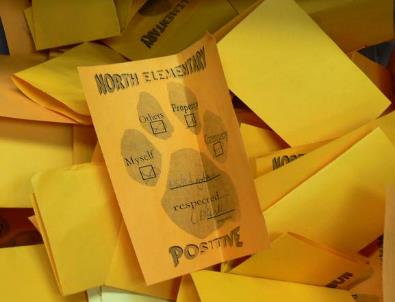 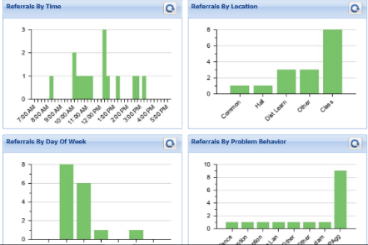 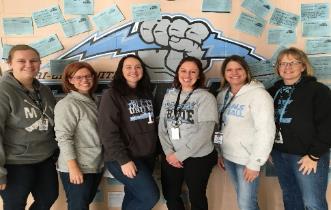 Source: https://www.revisor.mn.gov/statutes/?id=122A.627
[Speaker Notes: From the bike to the statute – this is what it looks like with MN examples.  

It’s not just good enough. How do you know it is being done? There are tools and measures for teams to use.

122A.627 POSITIVE BEHAVIORAL INTERVENTIONS AND SUPPORTS.
"Positive behavioral interventions and supports" or "PBIS" means an evidence-based framework for preventing problem behavior, providing instruction and support for positive and prosocial behaviors, and supporting social, emotional, and behavioral needs for all students. Schoolwide implementation of PBIS requires training, coaching, and evaluation for school staff to consistently implement the key components that make PBIS effective for all students, including:
(1) establishing, defining, teaching, and practicing three to five positively stated schoolwide behavioral expectations that are representative of the local community and cultures;
(2) developing and implementing a consistent system used by all staff to provide positive feedback and acknowledgment for students who display schoolwide behavioral expectations;
(3) developing and implementing a consistent and specialized support system for students who do not display behaviors representative of schoolwide positive expectations;
(4) developing a system to support decisions based on data related to student progress, effective implementation of behavioral practices, and screening for students requiring additional behavior supports;
(5) using a continuum of evidence-based interventions that is integrated and aligned to support academic and behavioral success for all students; and
(6) using a team-based approach to support effective implementation, monitor progress, and evaluate outcomes.
Consistent with section 120B.232, subdivision 1, character education curriculum and programs may be used to support implementation of the key components of PBIS.
History: 
1Sp2017 c 5 art 2 s 26

Source: https://www.revisor.mn.gov/statutes/?id=122A.627 

From National TA Center

School-wide PBIS is:
A multi-tiered framework for establishing the social culture and behavioral supports needed for a school achieve behavioral and academic outcomes for all students.

Evidence-based features of PBIS
Prevention
Define and teach positive social expectations
Acknowledge positive behavior
Arrange consistent consequences for problem behavior
On-going collection and use of data for decision-making
Continuum of intensive, individual intervention supports. 
Implementation of the systems that support effective practices]
Importance of Ensuring Core Features
“Be adamant about the core features,
be flexible about the rest.”

Rob Horner		

October 2020
ABAI Culturo-Behavior Science for a Better World Conference
pbis.org
11/5/2020
7
Small Changes, Big Impact Implementation Progress
11/5/2020
Leading for educational excellence and equity, every day for every one. | education.mn.gov
8
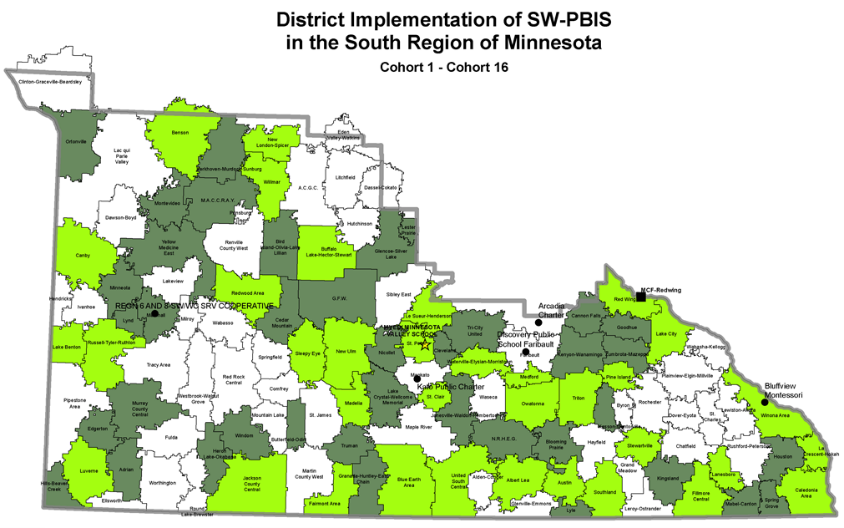 End of Day 1 – South RegionCohort 16 – 2020-2022
What will growth look like with
team-based action planning to get to
Full Implementation over two years?
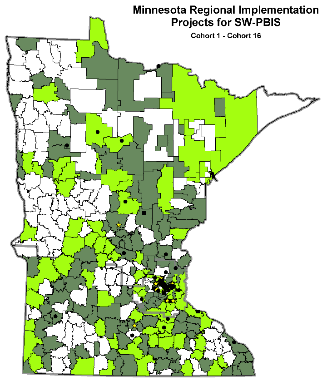 End of Day 1Cohort 11 – 2015-2017
Action planning towards
Full Implementation over two years…
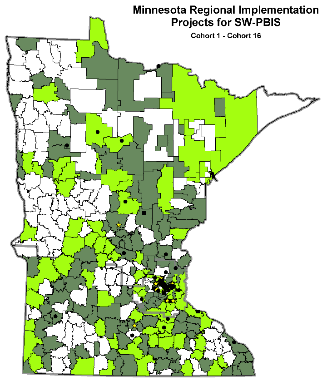 Completion of Cohort TrainingCohort 11 – 2015-2017
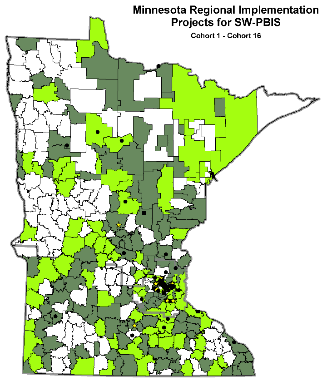 End of Day 1Cohort 12 – 2016-2018
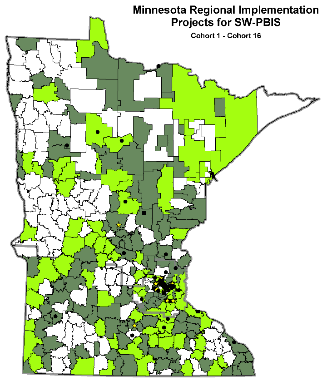 Completion of Cohort TrainingCohort 12 – 2016-2018
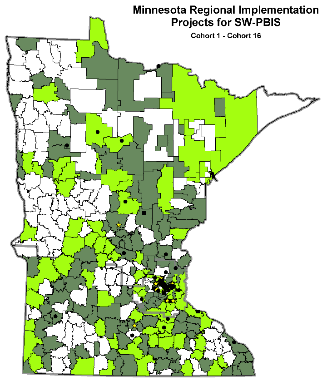 End of Day 1Cohort 13 – 2017-2019
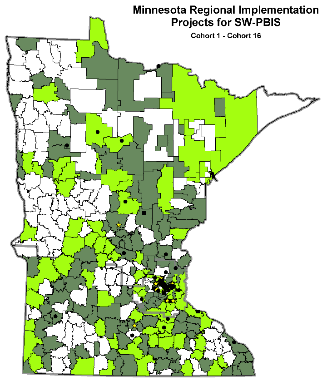 Completion of Cohort TrainingCohort 13 – 2017-2019
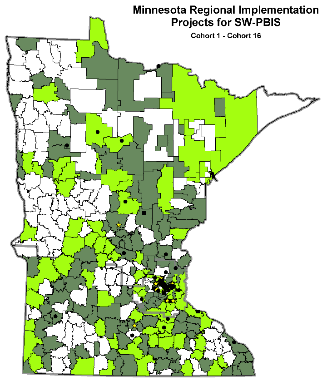 End of Day 1Cohort 14 – 2018-2020
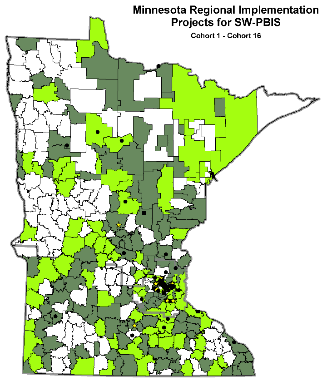 Completion of Cohort TrainingCohort 14 – 2018-2020
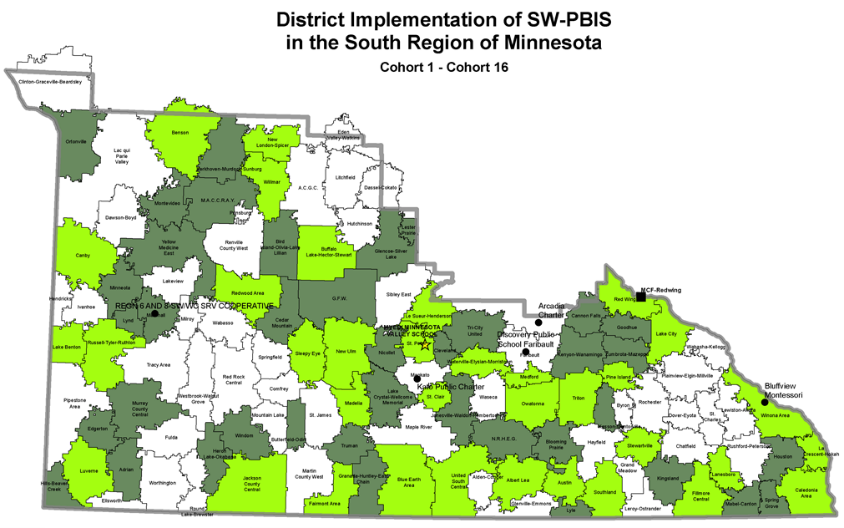 Completion of Day 7SRIP Cohort 15 – 2019-2021
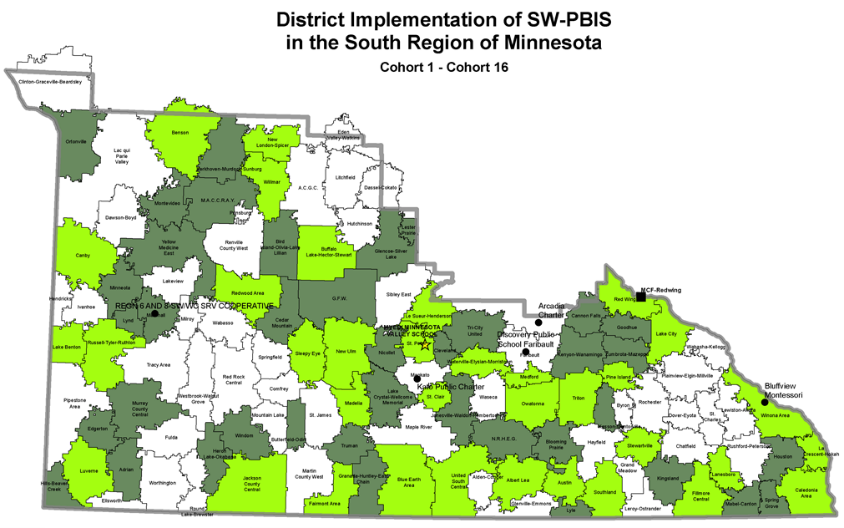 End of Day 1 – South RegionCohort 16 – 2020-2022
Look at your collective progress after seeing
the efforts of previous cohort teams…
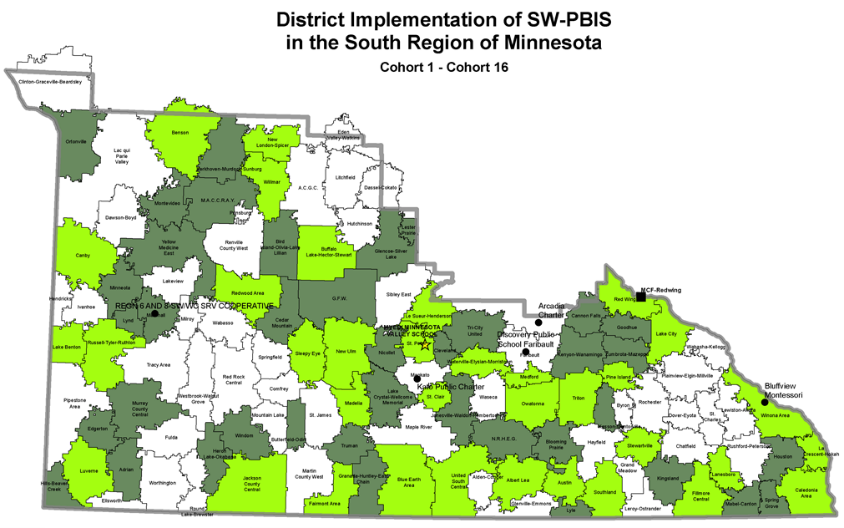 End of Day 3 – South RegionCohort 16 – 2020-2022
Congratulations on continued progress, especially during these times
Small Changes, Big ImpactFeatured Webinar Recordings
11/5/2020
Leading for educational excellence and equity, every day for every one. | education.mn.gov
21
5 Practically Good Ideas for Any Reality
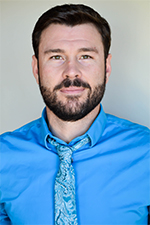 Summary:
Concrete practices for selection and implementation in any educational Reality
Building relationships & healthy social connections in person and adapted to virtual settings 
Creating the conditions for learning to promote and invest proactively with strategies to gain learning time
Understand how to create school-wide supports through an equity lens
Positive Greetings at the Door (in-person & virtual) which provides connection, pre-correction, and restoration
Accessible recording of the webinar can be found at MDE Mediasite
11/5/2020
Leading for educational excellence and equity, every day for every one. | education.mn.gov
22
[Speaker Notes: Recording available at following link: https://mndepted.mediasite.com/mediasite/Play/6839a49a74eb468381d8a59f7d4e4ccd1d]
Returning to School After a Crisis
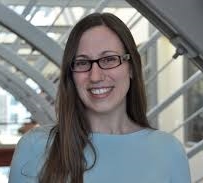 Summary:
Maintaining the evidence based practices that are already working, are culturally relevant for all students, and doing them well 
Screening
Intervention matching
Invest in ourselves and systems that allow us to do well
Utilizing stake-holder input for decision making at the state, region, district, school level including students and staff
A small number of critical practices and supports “Back to the Basics” like:
Check-In Check-Out (CICO)
Positive Greetings at the Door (PGD)
Authentic family engagement
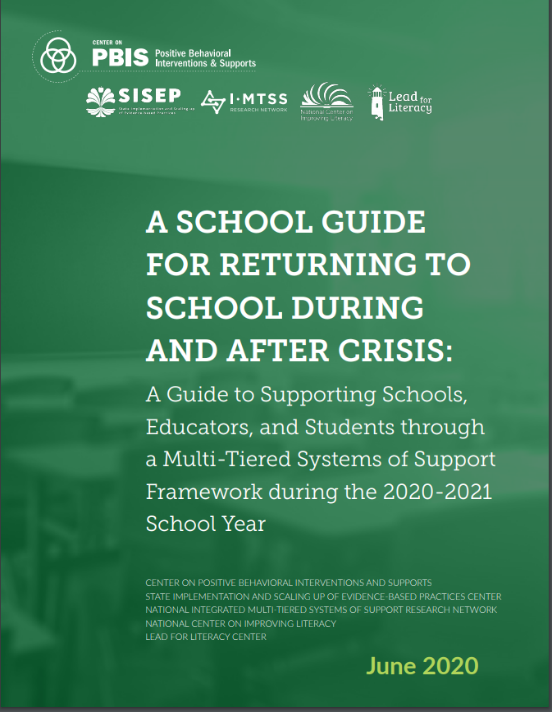 Accessible recording of the webinar can be found at MDE Mediasite
11/5/2020
Leading for educational excellence and equity, every day for every one. | education.mn.gov
23
[Speaker Notes: Recording available at following link: https://mndepted.mediasite.com/mediasite/Play/5a209b50549d4ff78a81e9564aafc0b21d

Dr. Brandi Simonsen-University of Connecticut is a Researcher and Professor at the University of Oregon, and Co-Director on the Center for PBIS. Brandi specializes in Special Education, Positive Behavioral Interventions and Supports

This recorded session provides an overview of the new resource guide and describes the use of a multi-tiered systems of support (MTSS) framework to support students, families, and educators during the transitions back to school during and following the global pandemic in a manner that prioritizes their health and safety, social and emotional needs, and behavioral and academic growth

A Guide to Supporting States, Districts, Schools, Educators, and Students through a Multi-Tiered Systems of Support Framework during the 2020-2021 School Year]
Predictable Supports Across Safe Learning Models
Combination
In-Person
Distance
Hybrid
44%
18%
16%
23%
*This information reflects data reported by school districts and charter schools as of 11/4/2020 3:30:28 PM.Summary Table: Percent of districts & charter schools reported per learning model
Trauma-Focused Cognitive Behavioral Therapy
(School-Linked Mental Health grants)
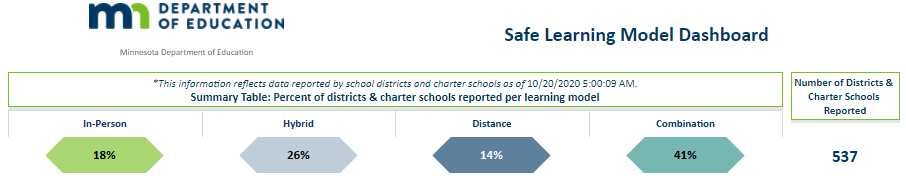 A small number of critical practices and supports:
Identified by teams
Supported by staff
Reflective of student, family and community culture and values
CICO with social skills instruction
(MSU – Kevin Filter / ADSIS)
Videoconference room CICO
(MSU – Kevin Filter / ADSIS)
Positive Greetings at the Door
(UMN – Clay Cook)
Positive Greetings at the Virtual Door
(UMN – Clay Cook)
Teaching Procedures & Establishing
Classroom Routines
(Midwest PBIS Network)
Teaching asynchronous procedures &
synchronous online routines
Engagement & Opportunities to Respond
(Midwest PBIS Network)
[Speaker Notes: There are increasingly more opportunities available in Minnesota to make practices possible in a multi-tiered system of support to improve academic and behavioral success. 

Virtual Mentoring Recommendations
 Guidance on Check & Connect Mentoring 
 The C&C training team recognizes the challenges of   mentoring. Reaching students and families during this time   is challenging and every connection a mentor makes is   cause for celebration. A mentor's demonstration of care and   consistent support to their students and families is most   important during this difficult time.  
We also understand that how you connect with students and families may have shifted, depending on your site. Mentors and school leaders have asked for guidance from the C&C office, and we offer you the following structures to incorporate into your C&C mentoring practice, if you are finding yourself needing to adapt your approach. 
Recommendations for Structuring Virtual "Connect" sessions:  Temperature Checks - Incorporate an SEL practice or a beginning routine like a “high” or “low” for each week.
Gathering Data - With distance learning, data on attendance, behavior and grades may not be available or even reliable indicators on how our students are doing. Do some self-reporting with students using a virtual thumbs-up or emoji. Ask them to rate how things are going with their school work, their connection to peers, and their connection to teachers. 
Providing Feedback - Validate student effort and reflect on their concerns. Promoting School Success - Remind students you believe in them and that you want them to feel successful in school. Ask them if there is one thing that could help make school better for them, what would it be? Problem Solving with Student - Engage in the five-step problem solving process with the student around a challenge or difficult situation that came up in the “connect” session. Recommendations for Structuring Family Conversations:
Greet - Ask “How are you?” and “Is this an ok time to talk?”
Outline - Explain purpose of call and ask “What else would you like to discuss?”
Reflect - Validate their efforts and ask “What do you need to help support learning at home?”
Share - Highlight something positive about their child and ask “How do you think your child is doing in their classes?” Discuss how their child is progressing and their child’s current goal(s).
Plan - Problem-solve with parent and ask, “Is there anything that might get in the way of your child accomplishing their goal?” Decide next steps and follow through.
We hope these insights are helpful as you go about the important work supporting students and their families!]
Small Changes, Big ImpactNews and Updates
11/5/2020
Leading for educational excellence and equity, every day for every one. | education.mn.gov
25
PBIS Leadership Forum Presentations
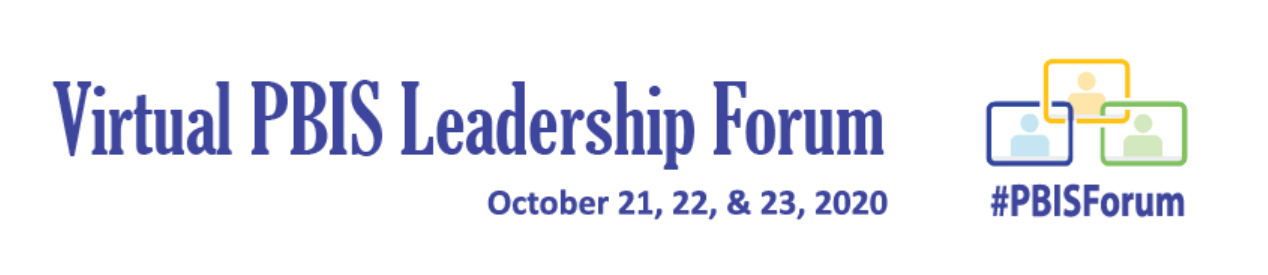 This three-day virtual forum for school, state, district and regional Leadership Teams and other professionals has been designed to help increase the effectiveness of PBIS implementation.
http://PBISforum.org
Recordings from PBIS Leadership Forum, including keynotes and presentations about PBIS concepts and applications, are now posted.
Check direct link for topics covered:
https://pbis.org/conference-and-presentations/pbis-leadership-forum
11/5/2020
26
pbis.org
New Look for PBIS Apps – Coming Soon!
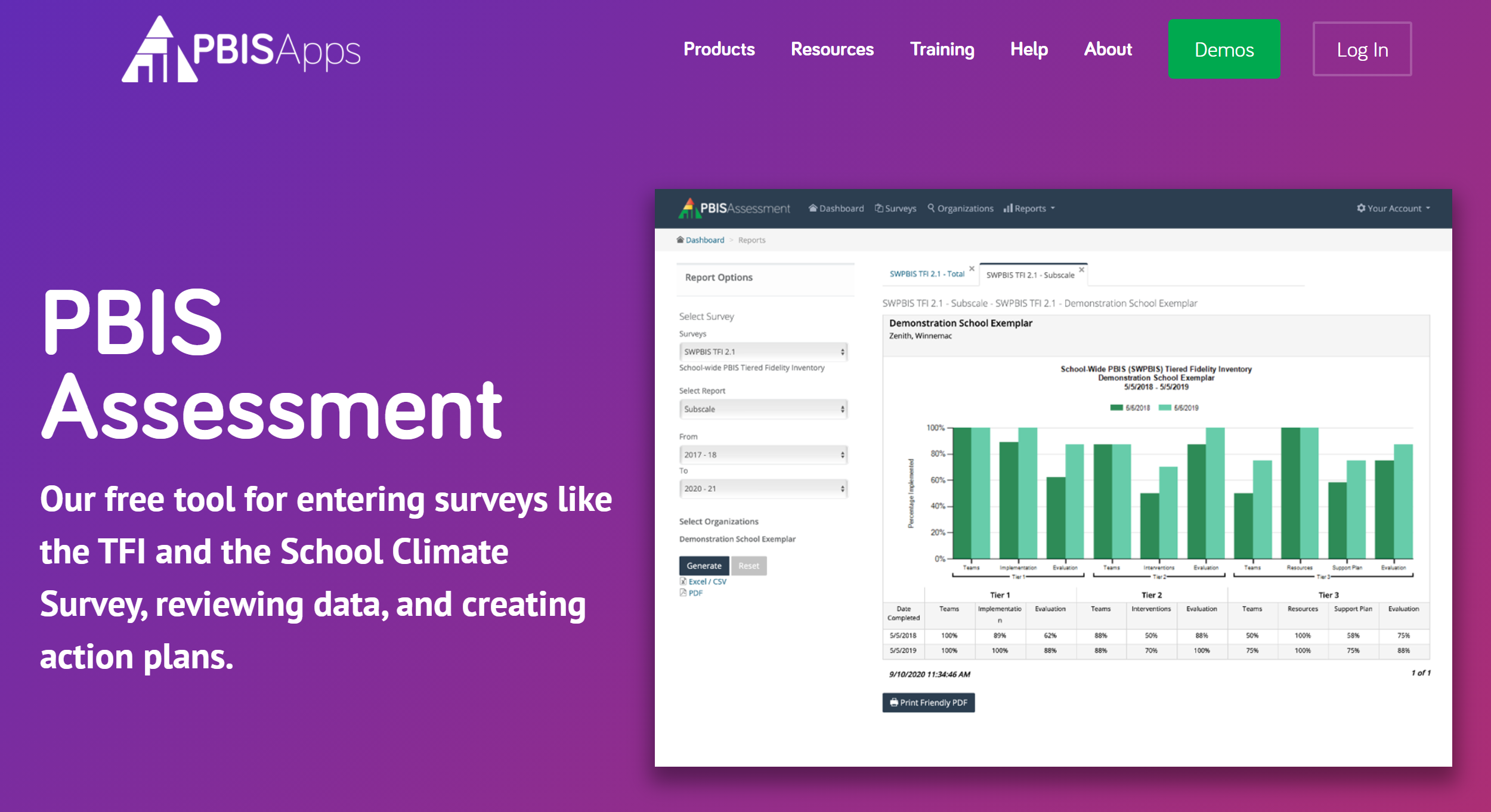 27
Schools Can Apply for Cohort 17 (2021-2023)
Cohort application guides through Exploration activities to form a team and get data system in place.
Teams get pre-requisites in place to be ready for PBIS Installation, including commitment to data collection and analysis.
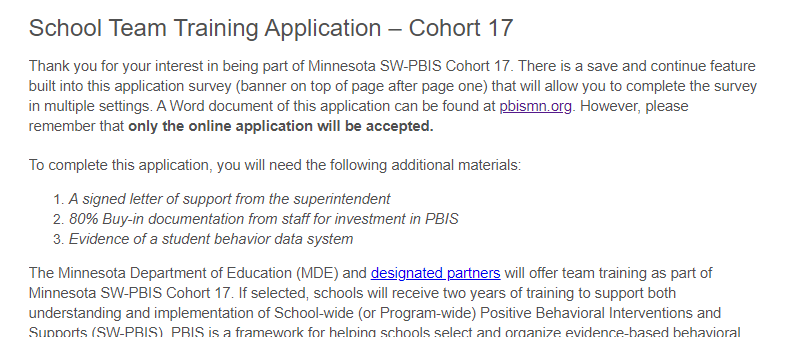 Open now!
http://pbisMN.org/Getting-Started
11/5/2020
Leading for educational excellence and equity, every day for every one. | education.mn.gov
28
Share your #pbisMN work!
twitter.com/pbisMN
facebook.com/pbisMN
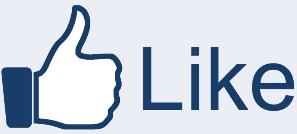 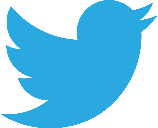 11/5/2020
Leading for educational excellence and equity, every day for every one. | education.mn.gov
29
South Regional Contacts
South Regional Implementation Project
Liz Deen 
Lead SRIP Coordinator
Liz.Deen@swwc.org 

Hazel Ashbeck
SRIP Coordinator – SWWC
Hazel.Ashbeck@swwc.org 

Erin ToninatoSRIP Coordinator – South Central Service Cooperative EToninato@mnscsc.org 

Amber BrunsSouthwest West Central Service Cooperative Amber.Bruns@swwc.org
PBIS Management - Regional Contacts
Garrett Petrie
Garrett.Petrie@state.mn.us

Janet Christensen
Janet.Christensen@state.mn.us 

Eric KloosEric.Kloos@state.mn.us
PBIS Evaluation Contact
Wilder Researchpbisevalmn@wilder.org
Find other PBIS Minnesota contacts at: http://pbismn.org/contact-us.php
11/5/2020
Leading for educational excellence and equity, every day for every one. | education.mn.gov
30
Thank You!
Minnesota Department of Education – PBIS Management Team
MDE.PBIS@state.mn.us
11/5/2020
Leading for educational excellence and equity, every day for every one. | education.mn.gov
31